Lisansüstü Öğrenci Bilgi Rehberi
Enstitümüz
Enstitümüz, 2547 Sayılı Kanun'un 19. maddesi gereğince üniversitemiz bünyesinde 2016 yılında kurulmuştur. Kendi bünyesinde lisansüstü eğitim - öğretim düzenleyen, yürüten ve denetleyen bir kuruluştur.
Yönetim
Prof. Dr. Erdinç ŞIKTAR
(Enstitü Müdürü)
Doç. Dr. Fatih BEDİR
(Müdür Yardımcısı)
Uğur KÜMBET
(Enstitü Sekreteri)
Doç. Dr. Yunus Sinan BİRİCİK
(Müdür Yardımcısı)
Mahmut KARAKOYUN
(Öğrenci İşleri)
Mustafa GÖK 
(Personel ve Özlük İşleri)
Köksal DEMİR
(Mutemet)
Mensur AKTAŞ
(İşçi)
Ramazan YILDIRIM
(Yardımcı Hizmetler)
Ana Bilim Dalları ve Programlar
Öğrenci Sayıları
Lisansüstü Başvuru İşlemleri
Adaylar, başvurularını müracaat tarihleri içerisinde, Öğrenci Bilgi Sistemi (OBS)'nden online olarak yapacaklardır.
OBS'de kullanıcı kaydı olan adaylar OBS’ne giriş yaparak,
OBS'de kullanıcı kaydı olmayan adaylar ise "Kayıt Ol" linki aracılığı ile kullanıcı adı ve şifresi alıp, OBS'ye giriş yaparak "Başvuru İşlemleri & Kayıt Başvuruları" linki ile açılan sayfada yer alan "Lisansüstü Başvuru" başlığı aracılığı ile gerçekleştirebilirler. (Örnek başvuru sayfası aşağıda verilmiştir.)
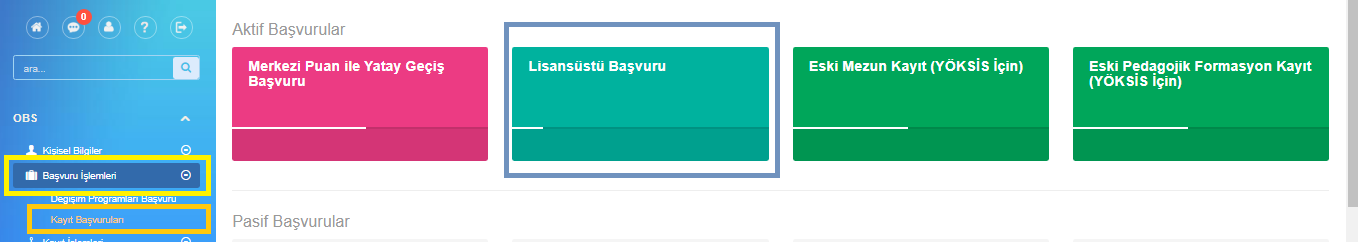 Lisansüstü başvuru ve kayıt işlemleri için tıklayınız
Lisansüstü Kesin Kayıt İşlemleri
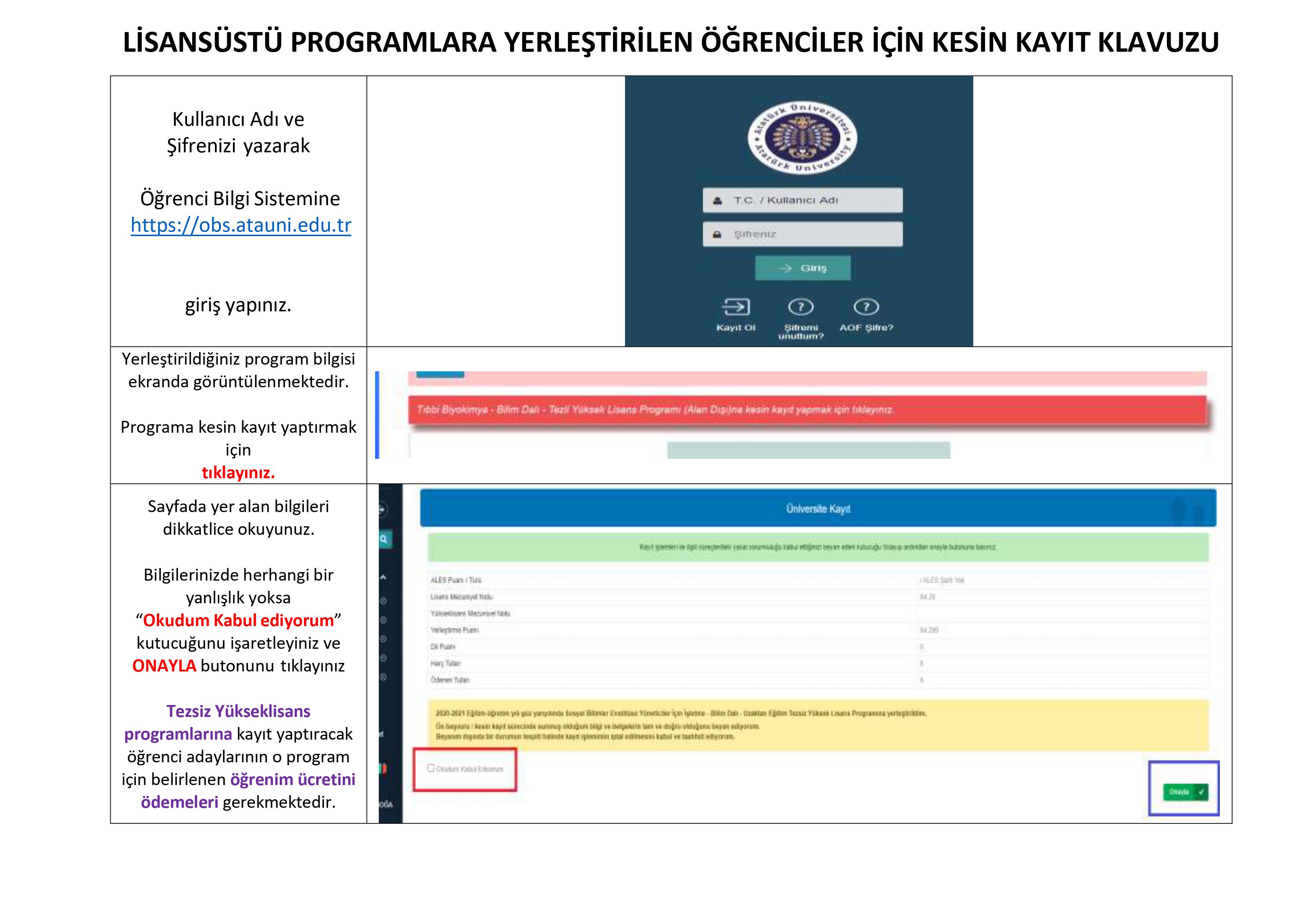 Lisansüstü Kesin Kayıt İşlemleri
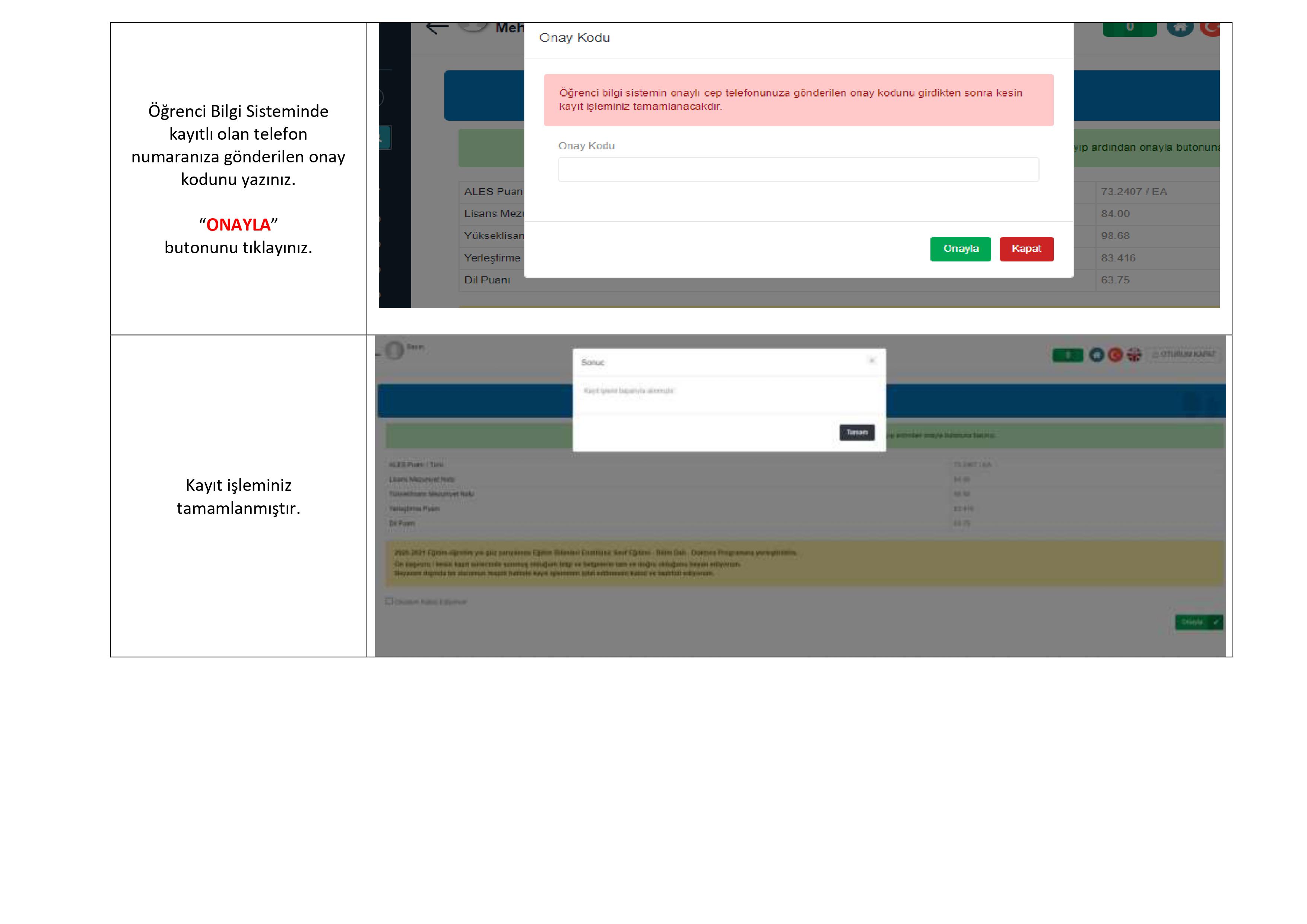 Danışman Ataması
Ders Kayıtları
Ders kayıtları her yıl akademik takvimde yer alan tarihler arasında yapılır.
Öğrencilerin her dönem Uzmanlık Alan Dersi ve Danışmanlık dersini alması zorunludur.
Öğrencinin alacağı bütün dersleri danışman öğretim üyesi ile birlikte seçmelidir.
Ders kayıtları Öğrenci Bilgi Sistemi (ÖBS) üzerinden yapılmaktadır.
Akademik takvim her yılında başında Öğrenci İşleri Daire Başkanlığının sayfasından ilan edilir.
Lisansüstü programlarda alınan derslerden sınava girebilmek için %70 devam şartı aranır.
Ders seçiminde dikkat edilecek hususlara ve Bilim Dalı Çekirdek derslerine https://atauni.edu.tr/yuklemeler/72495c824123a5db2ca324df1745aec2.pdf bağlantısından ulaşabilirsiniz.
Danışman atamaları Enstitü Ana Bilim Dalı Başkanlığının önerisi ve Enstitü Yönetim Kurulu Kararı ile öğrencinin kayıt yaptırdığı dönemin başında atanır.
Danışman talebinde bulunacak yeni kayıtlı öğrencilerin kayıtlı olduğu Ana Bilim Dalı Başkanlığı ile irtibata geçmesi gerekmektedir.
Danışman öğrencinin alacağı dersleri onaylamada tek yetkili kişidir.
Danışman değişikliği, danışmanın ve/veya öğrencinin gerekçeli talebi ve Ana Bilim Akademik Kurulunun önerisi, Enstitü Yönetim Kurulu Kararı ile yapılabilir.
Akademik Takvimi için tıklayınız
Bilimsel Hazırlık Programları
Yüksek lisans ve doktora programlarına kabul edilen öğrencilerden lisans veya yüksek lisans derecesini kabul edildikleri yüksek lisans veya doktora programından farklı alanlarda almış olanlar ile lisans veya yüksek lisans derecesini Üniversite dışındaki yükseköğretim kurumlarından almış olan yüksek lisans veya doktora programı adayları için eksikliklerini gidermek amacıyla bilimsel hazırlık programı uygulanabilir.
Bilimsel hazırlık programında alınması zorunlu dersler, ilgili lisansüstü programını tamamlamak için gerekli görülen derslerin yerine geçemez. Ancak bilimsel hazırlık programındaki bir öğrenci, bilimsel hazırlık derslerinin yanı sıra ilgili enstitü anabilim/anasanat dalı başkanlığının önerisi ve enstitü yönetim kurulunun onayı ile lisansüstü programa yönelik dersler de alabilir.
Bilimsel hazırlık programı en az on iki, en fazla otuz kredilik ders yükünden oluşur.
Bilimsel hazırlık programı ile ilgili devam, ders sınavları, ders notları, derslerden başarılı sayılma şartları, ders tekrarı, kayıt silme ve diğer esaslar uygulama esaslarına göre yürütülür.
Bilimsel hazırlık sınıfı öğrencileri yaz okulundan ders alabilirler.
Bilimsel hazırlık programında geçirilecek süre en çok iki yarıyıldır. Yaz öğretimi bu süreye dâhil edilmez. Bu süre dönem izinleri dışında uzatılamaz ve süre sonunda başarılı olamayan öğrencinin ilgili enstitü ile ilişiği kesilir. Bu programda geçirilen süre yüksek lisans veya doktora programı sürelerine dâhil edilmez.
Yüksek Lisans Ders Aşaması
Doktora Ders Aşaması
Kayıt Dondurma
Kayıt Silme
Kaydı sildirme talebinde bulunacak öğrencilerin, kayıt sildirme dilekçesini Öğrenci Bilgi Sistemi (OBS)’nde bulanan "Öğrenim Talepleri-İlişik Kesme" menüsüne yükledikten sonra kayıt silme işlemi yapılmaktadır.
OF_21_Kayıt Sildirme Dilekçesi
Kayıt dondurmak için yapılacak başvurular ders kaydı yaptırmış olmak şartı ile yarıyılın ilk on iş günü içinde yapılır. 
Öğrenci bir defada en fazla iki dönem olmak üzere en çok  4 yarıyıl süre ile kayıt dondurulabilir.
Öğrenci, kayıt dondurduğu yarıyılda öğrenimine devam edemez ve sınavlara giremez. Kayıt donduran öğrencinin azami öğrenim süresi kayıt dondurma süresi kadar uzatılır.
Kayıt dondurma başvurularını öğrencilerini Ana Bilim Dalı Başkanlığı aracılığı ile Enstitüye belirtilen tarihler arasında göndermelidir.
Kayıt dondurma talebi OBS-Öğrenim-Öğrenim Talepleri-Kayıt Dondurma talebi bölümünden de başvuru yapılabilmektedir.
Sağlık, askerlik, ve doğal afet gibi benzeri durumlarda Yönetim Kurulu Kararı ile öğrencinin kaydı dondurulur.
OF_17_Kayıt Dondurma Dilekçesi
Lisansüstü Etkinlikler Menüsü
01.01.2017 tarihi itibari ile Enstitümüz Lisansüstü programlarda kayıt yaptıran öğrenciler Öğrenci Bilgi Sistemi (OBS)’nde bulunan "Lisansüstü Etkinlikler" menüsü ile aşağıda belirtilen başvuruları yapabilmektedirler.
Seminer 
Doktora Yeterlik Sınavları
Tez İzleme Komitesi 
Tez Konusu
Tez İzleme Komitesi Ara Raporları
Tez Savunma Sınavları
Lisansüstü Etkinlikler Kullanım Kılavuzuna ulaşmak için tıklayınız
Lisansüstü Etkinlikler Menüsü
Doktora Yeterlik Sınavlarına yüksek lisans derecesi ile kabul edilen öğrenci en geç beşinci yarıyılın, lisans derecesi ile kabul edilmiş olan öğrenci en geç yedinci yarıyılın sonuna kadar girmek zorundadır.
Doktora Yeterlik sınavlarına öğrenci, Öğrenci Bilgi Sistemi (OBS)’nde bulunan "Lisansüstü Etkinlikler" menüsünden başvuru yaptıktan sonra danışman "Lisansüstü Etkinlikler" menüsünden yeterlik jürisini oluşturmalıdır.
Danışman tarafından oluşturulan doktora yeterlik jürisi ilgili Ana Bilim Dalı Başkanlığının Doktora Yeterlik Komitesi tarafından onaylanmaktadır.
Doktora Yeterlik sınavlarında jüri tarafından doldurulan DR_04_Yeterlik Yazılı Sınav Formu ve DR_05_Yeterlik Sözlü Sınav Formu danışman tarafından "Lisansüstü Etkinlikler" menüsüne yüklenmeli ve yeterlik jürisi tarafından onaylanmalıdır.
Lisansüstü Etkinlikler Kullanım Kılavuzuna ulaşmak için tıklayınız
Doktora Tez İzleme Komitesi Başvurusunda Kullanılacak Formlar
Yeterlik sınavında başarılı bulunan öğrenci için ilgili danışmanın önerisi ve Enstitü Yönetim Kurulu onayı ile bir ay içinde bir tez izleme komitesi oluşturulur. 
Tez İzleme Komitesi: Danışman, Öğrenci Bilgi Sistemi (OBS)’nde bulunan "Lisansüstü Etkinlikler" menüsünden tez izleme komitesini oluşturur ve komite enstitü tarafından onaylanır. 
Tez izleme komitesi üç öğretim üyesinden oluşur. Komitede tez danışmanından başka enstitü Ana Bilim Dalı içinden ve dışından birer üye yer alır.
Lisansüstü Etkinlikler Kullanım Kılavuzuna ulaşmak için tıklayınız
Tezli Yüksek Lisans Tez Konusu Başvurusu
Doktora Tez Konusu Başvurusu
Etik Kurul Onayı
Tez Konusu Önerisi Şablonu
Tez Önerisi Etik Bildirim ve İntihal Beyan Formu
Tez Konusu Önerisinin "Proje" kapsamında desteklendiğine ilişkin belge.
İlgili formlar öğrenci ve danışmanla birlikte doldurulup, Öğrenci Bilgi Sistemi (OBS)’nde bulunan "Lisansüstü Etkinlikler" menüsüne yüklenerek başvuru yapılmalı ve tez izleme komitesi tarafından onaylanmalıdır.
Etik Kurul Onayı
Tez Konusu Önerisi Şablonu
Tez Önerisi Etik Bildirim ve İntihal Beyan Formu
İlgili formlar öğrenci ve danışmanla birlikte doldurulup, Öğrenci Bilgi Sistemi (OBS)’nde bulunan "Lisansüstü Etkinlikler" menüsüne yüklenerek başvuru yapılmadır.
"Lisansüstü Etkinliklerde" kaydı bulunmayan öğrenciler ilgili formları Ana Bilim Dalı Başkanlığı aracılığı ile göndermelidir.
Lisansüstü Etkinlikler Kullanım Kılavuzuna ulaşmak için tıklayınız
Doktora Tez İzleme Komitesi Ara Raporlar
Öğrenci tarafından doldurulan DR_09_Tez İzleme Komitesi Ara Rapor Formu Öğrenci Bilgi Sistemi (OBS)’nde bulunan "Lisansüstü Etkinlikler" menüsüne yüklendikten sonra tez izleme komitesinin Öğrenci Bilgi Sistemi (OBS)’nde eğitim-öğretim menüsünde yer alan "Lisansüstü Etkinlik Jüri" menüsünden onaylama işlemini yapması gerekmektedir.
Tez önerisi kabul edilen öğrenci için tez izleme komitesi, Şubat-Temmuz ve  Ağustos-Ocak ayları arasında birer defa olmak üzere yılda en az iki kez toplanır. 
Öğrenci, toplantı tarihinden en az bir ay önce komite üyelerine yazılı bir rapor sunar. 
Bu raporda o ana kadar yapılan çalışmaların özeti ve bir sonraki dönemde yapılacak çalışma planı belirtilir. Öğrencinin tez çalışması, komite tarafından başarılı veya başarısız olarak belirlenir. Komite tarafından üst üste iki kez veya aralıklı olarak üç kez başarısız bulunan veya zamanında teslim edilmeyen ara raporlar başarısız olarak değerlendirilerek öğrencinin yükseköğretim kurumu ile ilişiği kesilir.
Tez önerisi kabul tarihi ile ilk tez izleme komitesi toplantısı ve her tez izleme komitesi toplantısı arasında en az 3 ay süre olmalıdır.
"Lisansüstü Etkinliklere" dahil olmayan öğrenciler (01.01.2017 tarihi öncesinde Enstitümüz Lisansüstü programlarına kayıt yaptıran öğrenciler) tarafından DR_09_Tez İzleme Komitesi Ara Rapor Formunu Ana Bilim Dalı Başkanlığı aracılığı ile gönderilmelidir.
Tezli Yüksek Lisans Tez Savunma Başvurusu
Doktora Tez Savunma Başvurusu
DR_10_Doktora Tez Savunma Öncesi Kontrol Formu
OF_10_Tez Yazım Kurallarına Uygunluk Kontrol Formu
OF_9 Tez Benzerlik Oran Beyan Formu
PDF formatındaki intihal oranı
Tez
SCI, SCIEXP, SSCI veya AHCI indekslerinde taranan dergilerde en az bir adet tam metin makale yayın yapıldığına ilişkin belge.  (https://atauni.edu.tr/yuklemeler/da5215ce7c694ece2f7639c7fb461b21.pdf) 
Yukarıda belirtilen maddeler Öğrenci Bilgi Sistemi (OBS)’nde bulunan "Lisansüstü Etkinlikler" menüsünü kullanan öğrenciler tarafından yapılacaktır.
DR_10_Doktora Tez Savunma Öncesi Kontrol Formu
OF_10_Tez Yazım Kurallarına Uygunluk Kontrol Formu
OF_9 Tez Benzerlik Oran Beyan Formu
Tez Savunma Sınavı Jüri Öneri Formu
PDF formatındaki intihal oranı
SCI, SCIEXP, SSCI veya AHCI indekslerinde taranan dergilerde en az bir adet tam metin makale yayın yapıldığına ilişkin belge.
Tez
Yukarıda belirtilen formlar "Lisansüstü Etkinliklere" dahil olmayan öğrenciler tarafından Ana Bilim Dalı Başkanlığı aracılığı ile Enstitüye gönderilmelidir.
YL_02_Tez Savunma Öncesi Kontrol Formu
OF_9 Tez Benzerlik Oran Beyan Formu
OF_10_Tez Yazım Kurallarına Uygunluk Kontrol Formu
PDF formatındaki intihal oranı
Tez
Yukarıda belirtilen maddeler Öğrenci Bilgi Sisteminde (OBS)’nde "Lisansüstü Etkinlikler" menüsünü kullanan  öğrenciler tarafından yapılacaktır.
YL_02_Tez Savunma Öncesi Kontrol Formu
OF_9 Tez Benzerlik Oran Beyan Formu
OF_10_Tez Yazım Kurallarına Uygunluk Kontrol Formu
Tez Savunma Sınavı Jüri Öneri Formu
PDF formatındaki intihal oranı
Tez
Yukarıda belirtilen formlar "Lisansüstü Etkinliklere" dahil olmayan öğrenciler tarafından Ana Bilim Dalı Başkanlığı aracılığı ile Enstitüye gönderilmelidir.
Doktora Tez Savunma Sınavında Kullanılacak Formlar
Tezli Yüksek Lisans Tez Savunma Sınavı Kullanılacak Formlar
OF_27_Tez Onay Formu

Yukarıda belirtilen formlar "Lisansüstü Etkinliklere" dahil olan öğrenciler tarafından Ana Bilim Dalı Başkanlığı aracılığı ile Enstitüye gönderilmelidir.
OF_12_Lisansüstü Tez Değerlendirme Formu
OF_13_Tez Savunma Sınav Sonucu Ortak Rapor Formu
OF_27_Tez Onay Formu
Yukarıda belirtilen formlar "Lisansüstü Etkinlikler" dahil olmayan öğrenciler tarafından Ana Bilim Dalı Başkanlığı aracılığı ile gönderilmelidir
OF_27_Tez Onay Formu
İlgili Formlar Öğrenci ve Danışmanla birlikte doldurulup, Öğrenci Bilgi Sistemi (OBS)’nde bulunan "Lisansüstü Etkinlikler" menüsünden başvuru yapılarak tez izleme komitesi tarafından onaylanmalıdır.
OF_12_Lisansüstü Tez Değerlendirme Formu
OF_13_Tez Savunma Sınav Sonucu Ortak Rapor Formu
OF_27_Tez Onay Formu
Yukarıda belirtilen formlar "Lisansüstü Etkinliklere" dahil olmayan öğrenciler tarafından Ana Bilim Dalı Başkanlığı aracılığı ile Enstitüye gönderilmelidir.
Tezli Yüksek Lisans Mezuniyet İçin Teslim Edilmesi Gereken Formlar
Doktora Mezuniyet İçin Teslim Edilmesi Gereken Formlar
Aşağıda belirtilen tüm formlar öğrenci tarafından Enstitüye elden teslim edilecektir.
1 Adet Ciltlenmiş Tez
Turnitin çıktılarının tamamı
Tez Veri Giriş Formu
OF_14_Savunma Sonrası Jüri Üyelerine Tez Teslim Beyan Formu
 1 Adet CD
Aşağıda belirtilen tüm formlar öğrenci tarafından Enstitüye elden teslim edilecektir.
1 Adet Ciltlenmiş Tez
Turnitin çıktılarının tamamı
Tez Veri Giriş Formu
OF_14_Savunma Sonrası Jüri Üyelerine Tez Teslim Beyan Formu
 1 Adet CD
Sıkça Sorulan Sorular
Tezli Yüksek Lisans
Doktora
Tezli Yüksek Lisans Eğitimi ile ilgili 
Sıkça Sorulan Sorulara tıklayınız
Doktora Eğitimi ile ilgili 
Sıkça Sorulan Sorulara tıklayınız
Eğitim-Öğretim Mevzuatı
Lisansüstü Eğitim-Öğretim Yönetmeliği
Üniversitemiz Lisansüstü Eğitim-Öğretim Yönetmeliği
Üniversitemiz Lisansüstü Eğitim-Öğretim Uygulama Esasları